Структура доклада и требования к презентации университета
!
Университет может применить свой корпоративный стиль презентации с обязательным использованием логотипа проекта «Передовые инженерные школы»
Формат проведения защиты
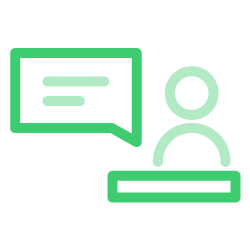 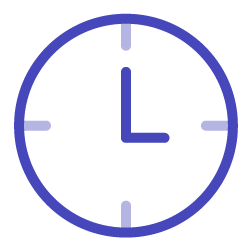 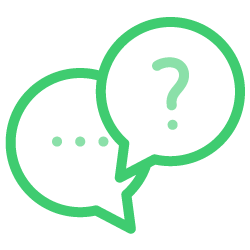 Очно, 
12 минут 
на 1 (одну) команду
Время 
выступления
команды – 5 минут
Время для ответовна вопросы
Совета – 7 минут
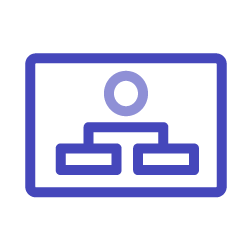 Язык презентации: русский
Объем презентации: до 10 слайдов, исключая титульный слайд
Формат презентации: .PPTX и .PDF
Загрузка материалов к заседанию Совета: информация о составе команды и загрузка презентации производится в личном кабинете ПИШ в разделе «Мероприятия» до 17:00 (мск) 18 апреля 2025 г.
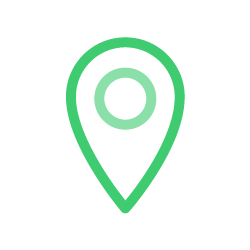 Место проведения заседания Совета:
г. Москва, 2-й Донской проезд, д. 9 («Точка кипения — Коммуна»)
Порядок и график участия будет опубликован на официальном сайте проекта (в разделе «Информационно-разъяснительные документы»), а также в личном кабинете ПИШ
2
Общая информация
Докладчик:
Докладчик определяется командой университета самостоятельно. 
Рекомендуется представлять презентацию скорректированной (актуализированной) программы развития передовой инженерной школы и отчета об ее реализации руководителю передовой инженерной школы или ректору университета.
В состав команды рекомендуется включить:
руководителя передовой инженерной школы;

ректора университета, на базе которого создана передовая инженерная школа;

представителей высокотехнологической(их) компании(ий), принимающей(их) участие в реализации программы развития передовой инженерной школы;

других представителей организаций, ФОИВ, РОИВ и иных задействованных в реализации программы развития передовой инженерной школы.
Состав команды:
5
Не более
человек
3
Логотип университета
Заголовок
презентации
ФИОДолжность
Университет
Сетевое взаимодействие и кооперация
Логотип
университета
Слайд должен включать следующую информацию о деятельности передовой инженерной школы:
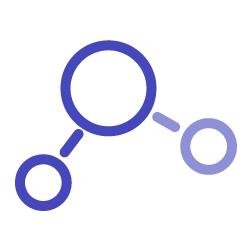 Структура ключевых партнёрств
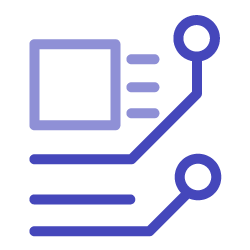 Информация о взаимодействии передовой инженерной школы с высокотехнологической(ими) компанией(ями)
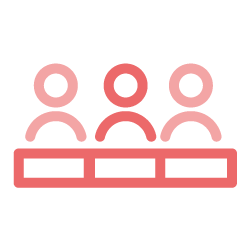 Ключевые результаты в области сетевого взаимодействия и кооперациис индустриальными партнерами в 2024 году
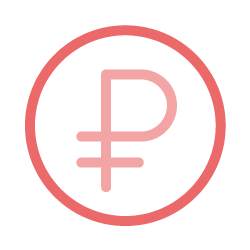 Информация о привлечении внебюджетных средств на реализацию Программы развития ПИШ в 2024 году
5
Исследования и разработки
Логотип
университета
Слайд должен включать следующую информацию о деятельности передовой инженерной школы:
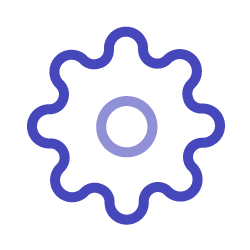 Программа научных исследований и разработок (сведения о планируемых научных исследованиях и разработках), включая информацию об участии высокотехнологической(их) компании(ий) в реализации программы
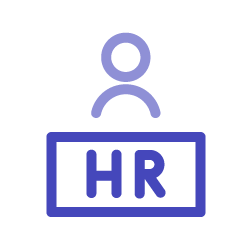 Кадровая политика по обеспечению научно-исследовательской деятельности в передовой инженерной школе
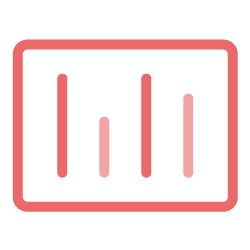 Ключевые результаты в области исследований и разработок в 2024 году
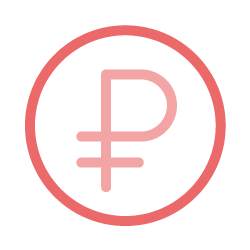 Информация о привлечении бюджетных и внебюджетных средствна реализацию программы научных исследований и разработок в 2024 году
6
Образовательная деятельность
Логотип
университета
Слайд должен включать следующую информацию о деятельности передовой инженерной школы:
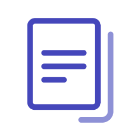 Содержание образования и подготовки
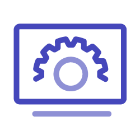 Образовательные технологии и методы обучения
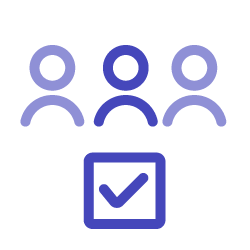 Принципы отбора кандидатов для обучения в передовой инженерной школе
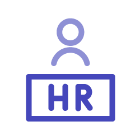 Кадровая политика по обеспечению образовательной деятельности
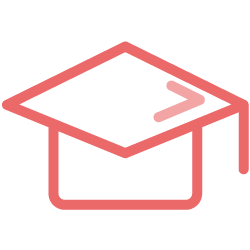 Ключевые результаты образовательной деятельности в 2024 году
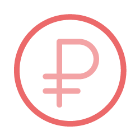 Информация о расходовании бюджетных и внебюджетных средствна образовательную деятельность в 2024 году
7
Инфраструктура и инновации
Логотип
университета
Слайд должен включать следующую информацию о деятельности передовой инженерной школы:
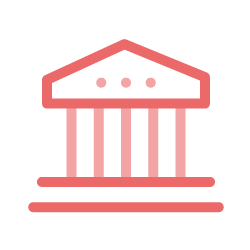 Новые специальные образовательные пространства для опережающей подготовки инженерных кадров, созданные в 2024 году
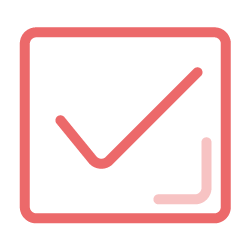 Ключевые результаты инновационной деятельности и инфраструктурной политики в 2024 году
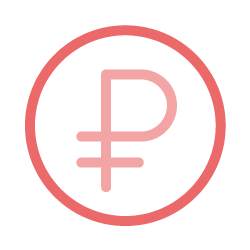 Информация о расходовании бюджетных и внебюджетных средствна инновационную деятельность и инфраструктуру в 2024 году
8
Планы ПИШ 2025 - 2030
Логотип
университета
Слайд должен включать информацию о планах деятельности передовой инженерной школы в 2025 году и на период до 2030 года
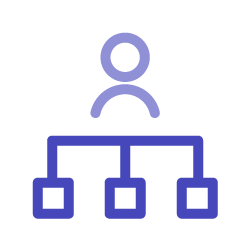 Модель управления передовой инженерной школой в условиях отсутствия бюджетного финансирования
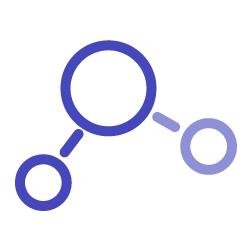 Структура ключевых партнёрств
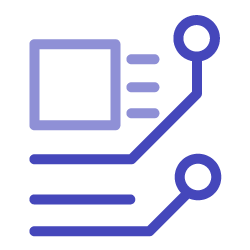 Информация о взаимодействии передовой инженерной школы с высокотехнологической(ими) компанией(ями)
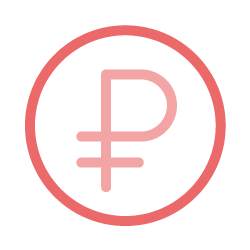 Информация о привлечении и расходованию внебюджетных средствна реализацию проекта в период с 2025 по 2030 гг.
9